Welcome to 8R
After  you have signed up for lunch, 
Please take your things & find your seat
Sit quietly and be ready to listen
[Speaker Notes: Updated 7/21/16 ** need to address flash cards and fix the fire drill page]
Morning Procedure- see podium
Line up in hallway- against the wall until you are invited into the classroom. 
ALWAYS SIGN IN TO LUNCH BEFORE GOING TO YOUR LOCKER/closet
Place a clear number and X when applicable IN YOUR SPACE ONLY- NEVER FILL IN ANOTHER STUDENT’S INFORMATION
Be in your seat by 8:10- organizing your materials, reading, reviewing assignment notebook etc. 
THIS IS NOT SOCIAL TIME IT IS GET READY FOR THE DAY TIME
Once you leave for class you are not permitted to return- DO NOT BARGE INTO MY CLASS WHEN I AM TEACHING ( this is why we prepare in the am!) FWIW, I will not permit you to interrupt another teacher for a forgotten item either, so THINK!!
Afternoon procedure-see podium
Come in and sit down at your seat- make sure your planner is filled out
Is anything due tomorrow?? Check reminder board!
Organize your homework and other papers in your binder
Stay seated until you are dismissed to the lockers- we will do prayer as soon as everyone is in the room, then silently working until after announcements
Tardy policy
You need to be here – IN THE CLASSROOM- by 8:10. If you are not, you need a tardy slip. 
Being in the computer lab or anywhere else in the building besides my classroom is NOT being in my classroom – I take attendance at 8:10- if you are not signed in to lunch, you are absent and will be recorded as such. You need to see the office to get a tardy slip and sign the lunch count
**The exception to this is a late school bus**
Prayer and Pledge
The office runner for the week will take the attendance to the office, then we will pray and say the pledge                    
  ( you can slide prayer handout into your binder cover for reference)
If you have a junior high job in the morning, please make me aware of this job and be sure to sign in before 8:10 then go off to your job. Do not dawdle as you may find that classes have changed and you have missed it!
Chorus and servers- On Tuesday, you may leave AFTER you sign in to lunch, prepare your materials and the 8:10 bell has rung
STEP 1- Paperwork & assignment notebook
If you have $5.00 for assignment notebook get it out- you may use any type of  notebook, but you must have one!!!
If you have forms for the office, get them out!!!
If you do not have forms for the office- you need to go online at print them OR stop in the office on the way to lunch and pick up a printed copy! ( write this in planner NOW)
Collections
Wet wipes
Paper towels
Tissues
Reams of paper
Loose leaf


IF YOU DO NOT HAVE TO TURN IN- WRITE IT IN YOUR PLANNER RIGHT NOW!!!!
Step 2- labeling
Names and homeroom on the front of all notebooks and binders with black sharpie

All school materials are to be free of writing, drawing, doodling, stickers, pictures etc
Art Bag- label outside with your name
1  set of large markers 
1 Glue Stick 
1 Scissors  
1 cloth zipper pencil bag in which to keep art supplies 
2 Black fine point Sharpie 
2 Black Ultra-fine Sharpie 
1 (12 pk) Colored pencils 
A couple of pencils and an eraser??
Speaking of an art bag . . .
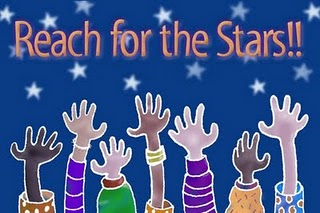 Using a long ½ sheet of white paper, trace your hand and most of your arm up to the elbow.
Use colored pencils and fine line sharpie to decorate your hand with geometric patterns, shapes and designs ( you may use markers ONLY if they are fine line) Take your time and be creative!! 
Write your name on the back with pencil
Pencil bagLabel outside with your name
1 ruler ( 12 or 6 inch)
2 LARGE glue sticks  ( turn in one to the bin!)
1  pair small fiskars scissors 
2 or more Highlighter(s) 
 blue, black ink pens-  ** NO off color pens please!!! 
2 or more  Red ink pens (for use in correction) 
5 or more Pencils + 1 large eraser
 1  Ultrafine Sharpie 
1  scientific calculator (TI 30x series recommended)
1 protractor 
2-3 dry erase markers
1 cloth zippered pencil bag
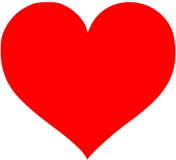 I        pencils!!
Miscellaneous supplies
Label calculator with sharpie ( if not TI 30x, might consider exchanging, it is easier to follow in class if you have the same calculator!!) 

8th grade- bring science fair binder and set of 5 dividers to next class
Composition notebooks- 7th
Write your name on the outside covers
Label one Ritter- Science
Label one Chandler- Reading



Label one-Poling- MUSIC
Label one-Andrews- Social Studies
Label one- Andrews- Religion
Spiral notebooks
[Speaker Notes: IS THIS RIGHT?? Not sure how many notebooks for 7th . . . . .]
Composition notebooks- 8th
Write your name on the outside covers
Label one Ritter- Science
Label one Chandler- Reading


Label one-Poling- MUSIC
Label one-Andrews- Social Studies

Folder
Write your name on outside cover
Label- Writing folder Ritter
Spiral notebooks
The Storage zone (lockers, desks etc)
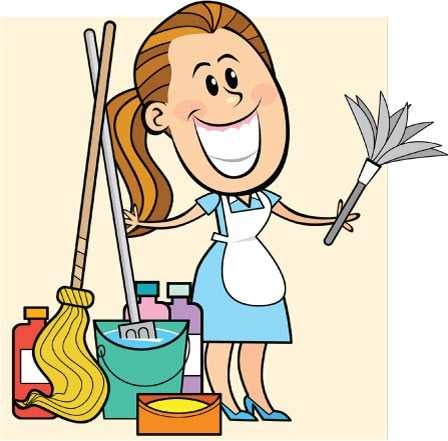 Items stored neatly
No loose trash or papers
Art bags in art bin, gym bags in gym bin- 
GYM BAGS MUST GO HOME EVERY NIGHT, YOU MAY NOT KEEP THEM HERE
Lunch boxes/bags in the lunch bins, LUNCH BAGS MUST GO HOME EVERY NIGHT, YOU MAY NOT KEEP THEM HERE
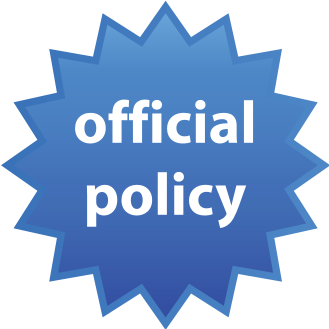 Desk is clear?  Now policies and procedures
Blue slips- have the assignment or the blue slip ready- no blue slip to turn in, no late credit and you loose 2 additional points!!!
   In other words, no hemming and hawing “looking” for it- either you have it or you have a blue slip

 Pink slips- uniform infractions must be signed and returned the next day
**pass out abbreviated uniform policy to keep- bottom part needs to be signed and returned 
** Handbook policy trumps handout, this is for easy reference and is aligned to the policy outlined in the handbook
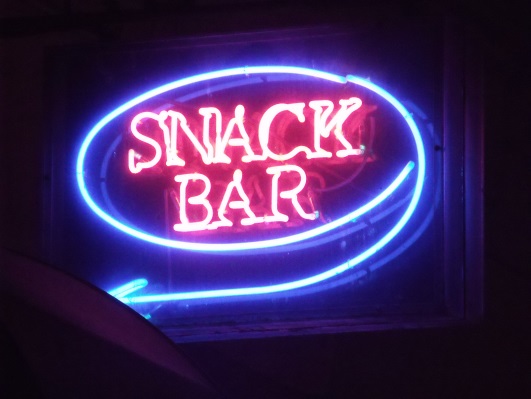 Snacks
Snack- healthy and quick, granola, cheese stick, fruit etc.  NO CHIPS, COOKIES, CANDY or JUNK!!!
Clean up after  yourself and don’t leave it behind on or in the desk!! FOOD MAY NOT LEAVE THE ROOM
Make RR breaks quick- so everyone can get one!!! I won’t start dismissing to RR until everyone is in their own seat so get your snack quickly and sit!
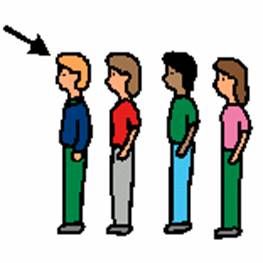 Hallway Procedure
Right hand side of the hall way, silent and single file
When standing in the hall, you need to be single file against the wall so the center isle is clear
Do not cover the drinking fountain, leave clear access
Do not enter classrooms without a teacher’s permission- you should never be in a classroom unattended
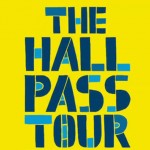 Hall Passes
At 7:40 you must ASK for a hall pass to come upstairs in the morning to see a junior high teacher- if that teacher isn’t in their room you must return to the gym immediately!!

If you wish to see a teacher during lunch, you must get a hall pass BEFORE you go to lunch
Getting to know you!
You will need a post it note.

DO NOT WRITE YOUR NAME ON IT!!
DO NOT SHARE YOUR ANSWERS!!!

Bullet point 5 facts about yourself- try to think of unusual or fun facts that your classmates might not know about you!
[Speaker Notes: Put post it notes on board and continue to guess during snack this week!!]
To prepare for your afternoon
Pass out schedules
You will  go to your other grade level teacher 
then to period 7 
Then period 8
Take your binder and your notebooks along with your pencil bag to your other classes
You will return to HR and go to the prayer service
Return to HR and write any items you still need in your assignment notebook
TO REMEMBER FOR TOMORROW
Bring $5 for assignment notebook, 
Bring in office paperwork
Get uniform page signed
Get any supplies you don’t have from the supply list
Drills- Fire, tornado, lock down
Fire and tornado- Mrs. Ritter leads, kids in Miss Gonet’s room and Mrs. Ritter’s room walk side by side down stairs and follow Mrs. Ritter- out the door or to the locker room. Miss Gonet and Mr. Andrews lead out classes from his room and Mrs. Chandler;s- again side by side. Mrs. Chandler follows behind those classes. 
Silence and hands to self AT ALL TIMES
Lock down- lights off, door closed, everyone files into back room, silent and hands off!!
[Speaker Notes: THIS I ALSO DO BY CLASS but thought it would be useful for unity]
Tests
If you miss a test- YOU MUST MAKE IT UP, schedule a time before or after school. 

You can acquire late points for not make up tests and quizzes in a timely manner

If test corrections are available, they must be done exactly as stated and demonstrate a new depth of knowledge * see teacher websites for individual policies
[Speaker Notes: THIS I USUALLY DO BY CLASS but thought it would help with unity]